令和6年度山目市民センター主催少年事業夏休み小学生囲碁教室
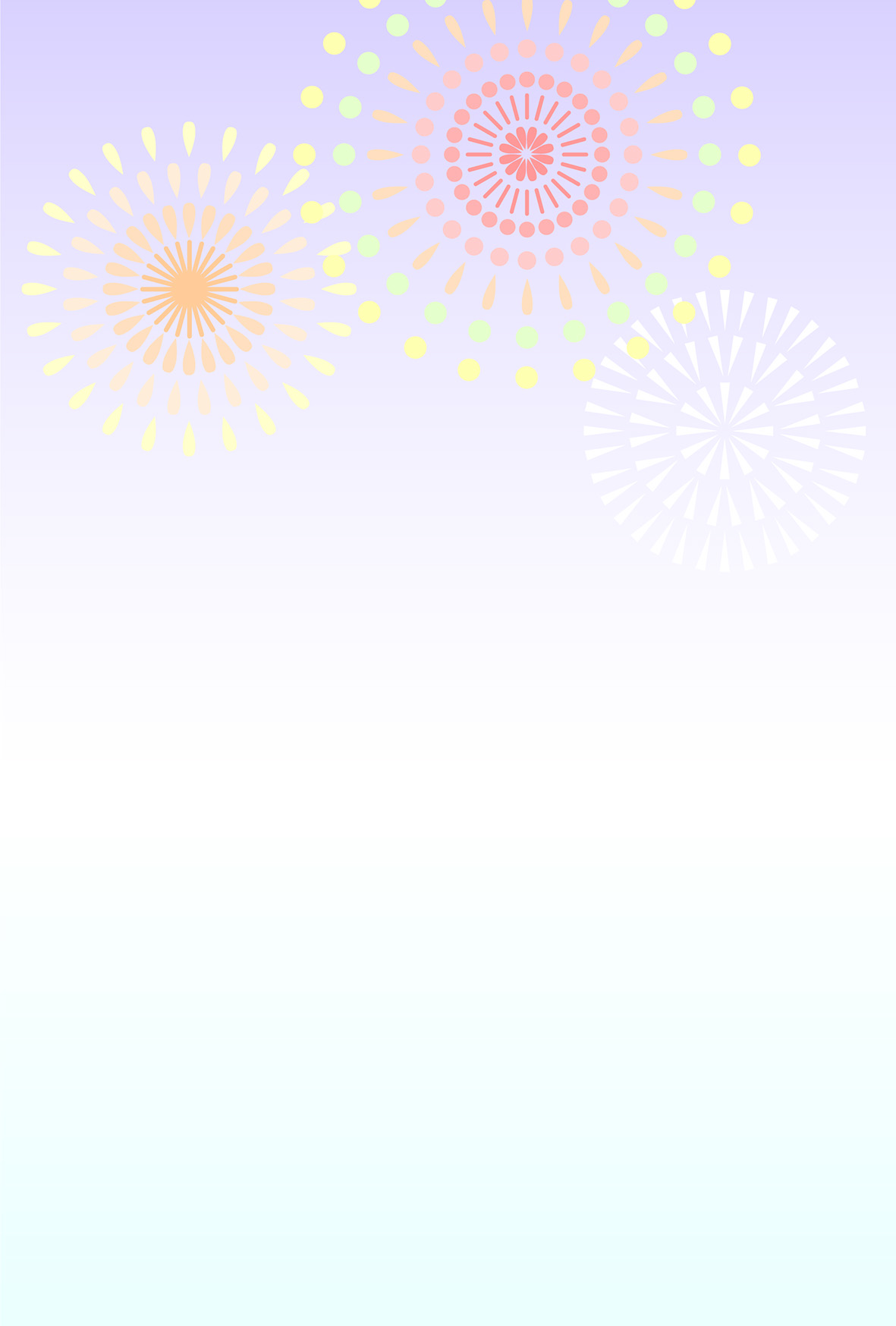 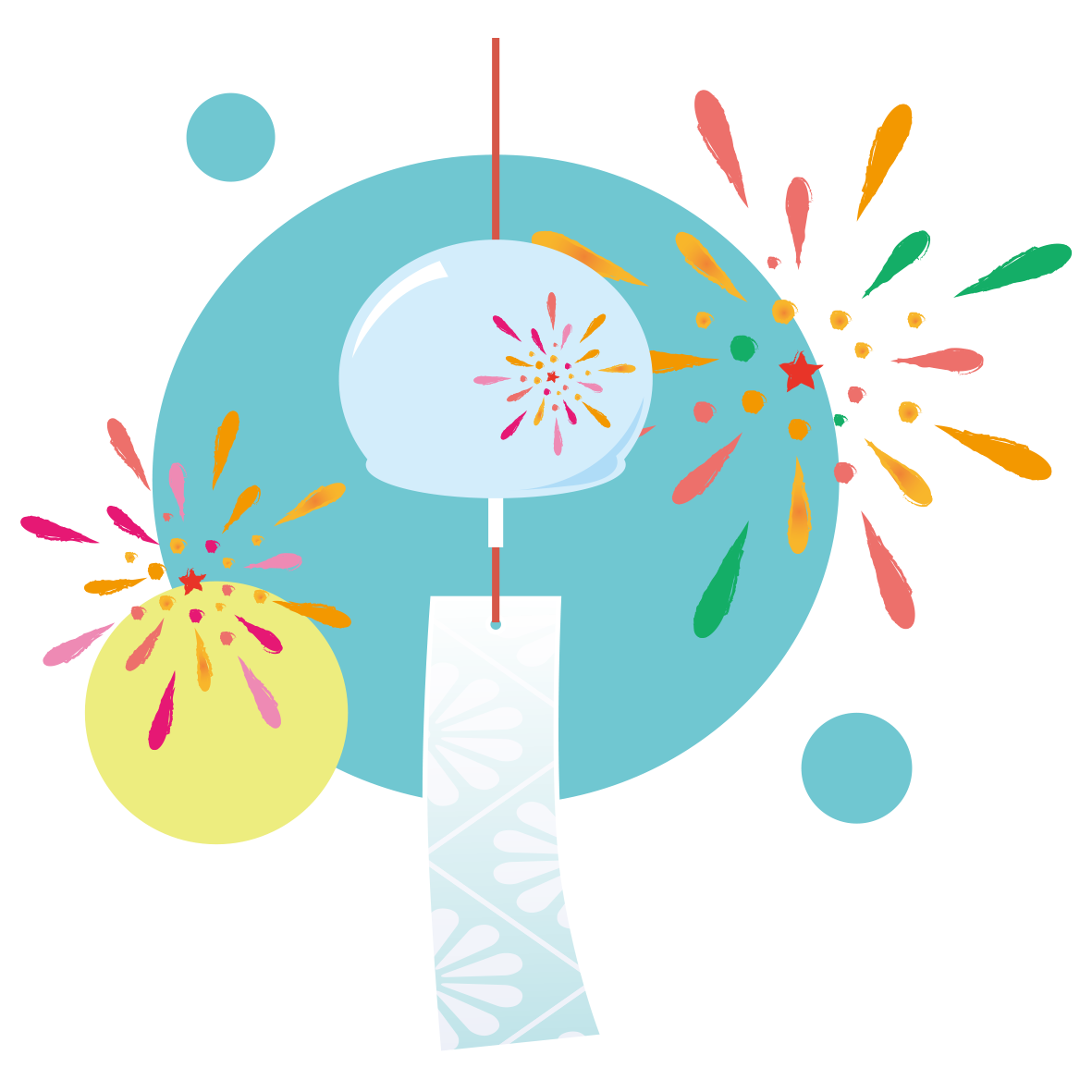 いご
囲碁は黒と白の碁石を使ってあそぶ陣取りゲームです。
最近はコミュニケーションや脳へのよい働きがあると
言われ授業に取り入れている小学校もあるそうです。
さあ、きみも囲碁をやってみよう。　参加者募集‼
開催日時　令和6年7月29・30・31日　（月～水）

9：30～12：00

日　程☆29・30日　囲碁のマナーとルールをおぼえる。
　　　　　　　　　　　　　基本的な石の動きとたたかい方を覚えて対局。
　　　　☆31日　　　　山目市民センター囲碁大会
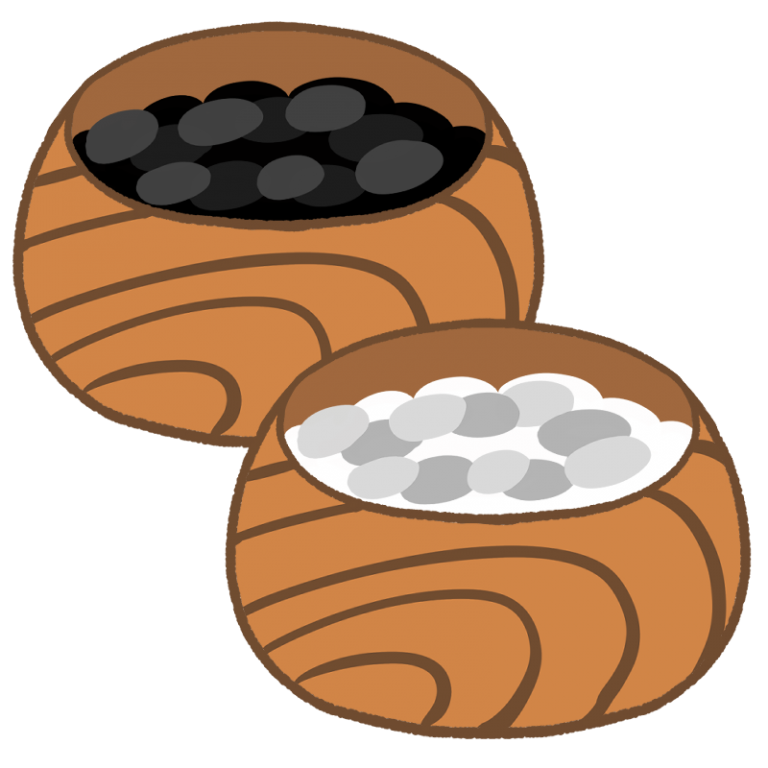 ○場　所　山目市民センター会議室
　●講　師　山目市民センター囲碁同好会
　○対　象　市内小学生　　
　●定　員　16名
　○持ち物　上ぐつ、水分補給用飲み物、筆記用具
　●参加料　無料
　○申込み　７月９日（火）9：00～電話で受付（先着順）
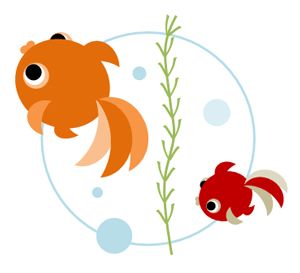 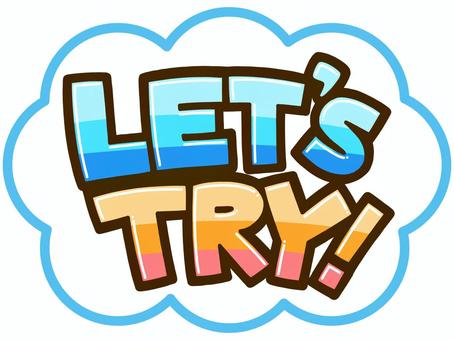 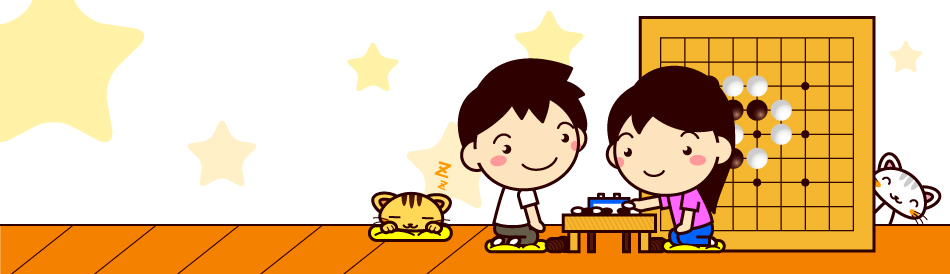 申込み・問合せ
山目市民センター
電話　21-2104
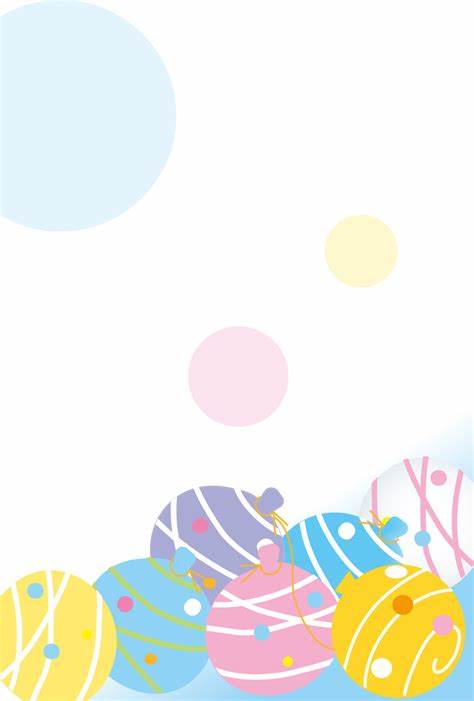